#1 Mariana Abigail Avila Olivares
MARX  y HEGEL
Semejanzas
Diferencias
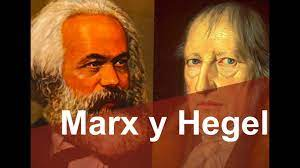 Buscan la educación a la perfección del hombre y su participación social moralmente
HEGEL    MARX
Es partidario de la libertad 
La educación según Hegel es la conservación espiritual ya existente 
Un proceso de perdida y reconocimiento
La educación forma ciudadanos prácticos y productivos de acuerdo a las necesidades de la sociedad 
La educación del trabajo intelectual , el pensamiento y la teoría 
Así como la practica